Центр «Блоки»
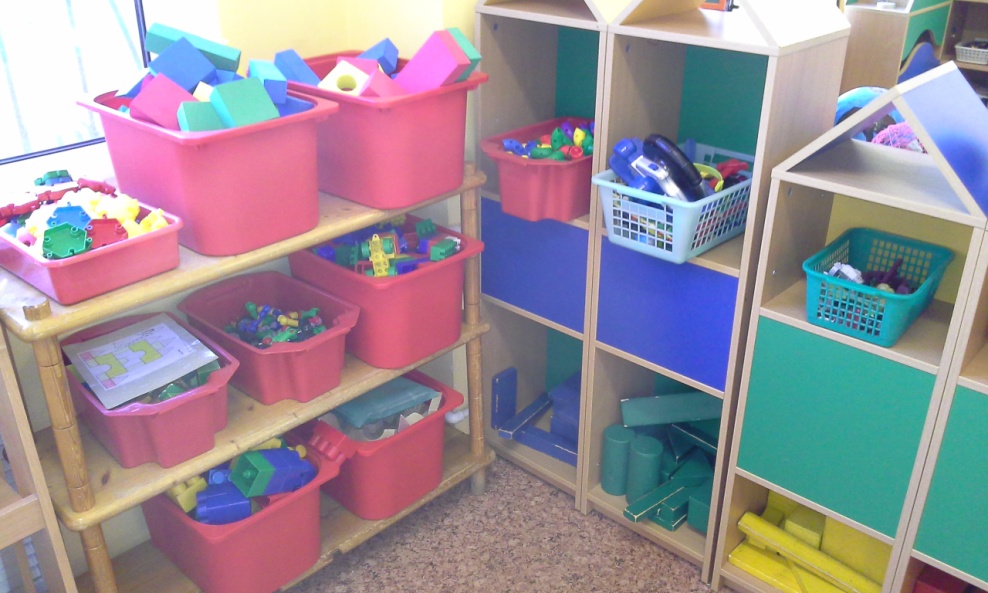 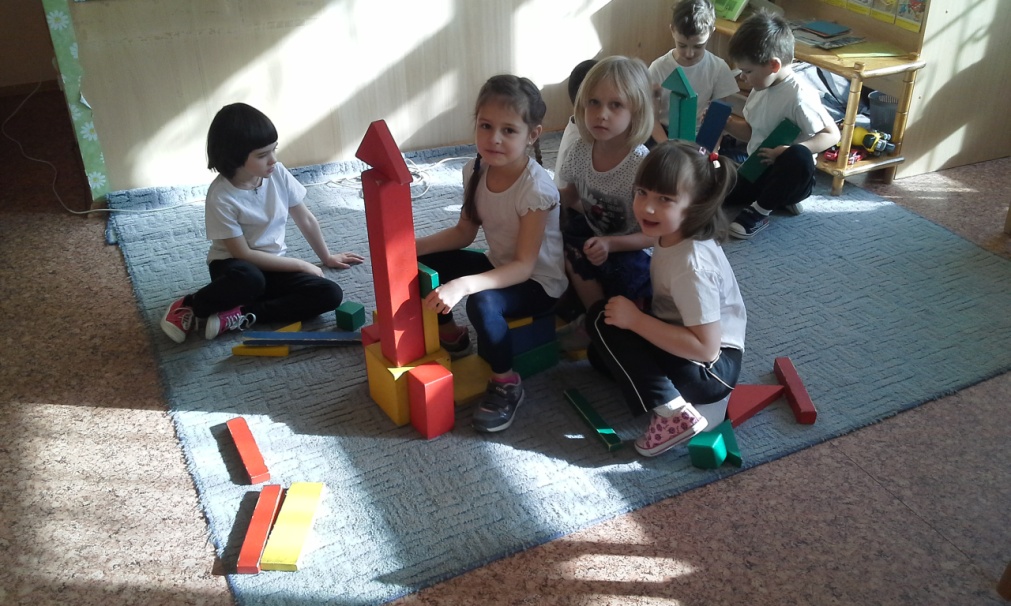 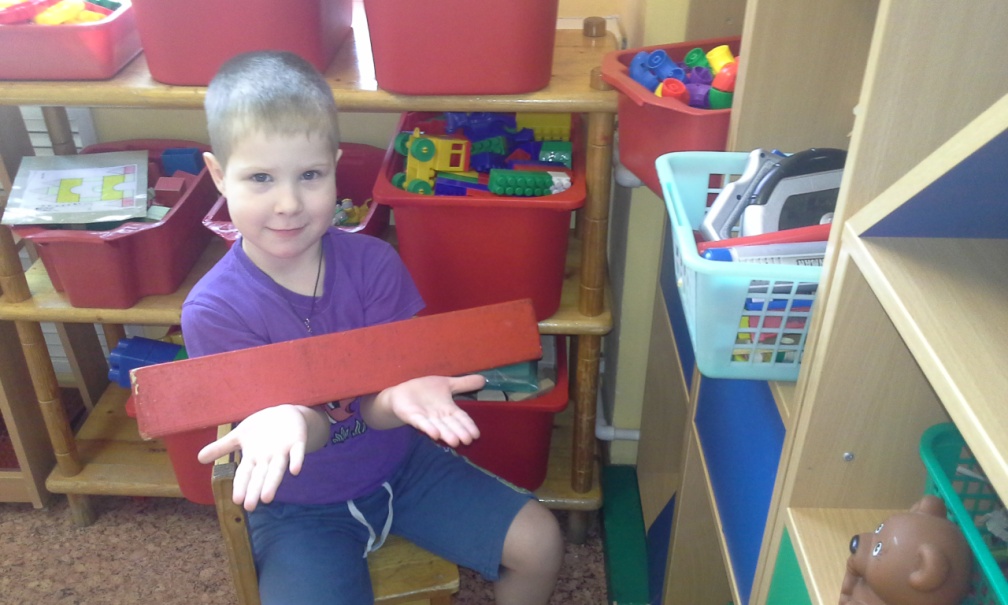 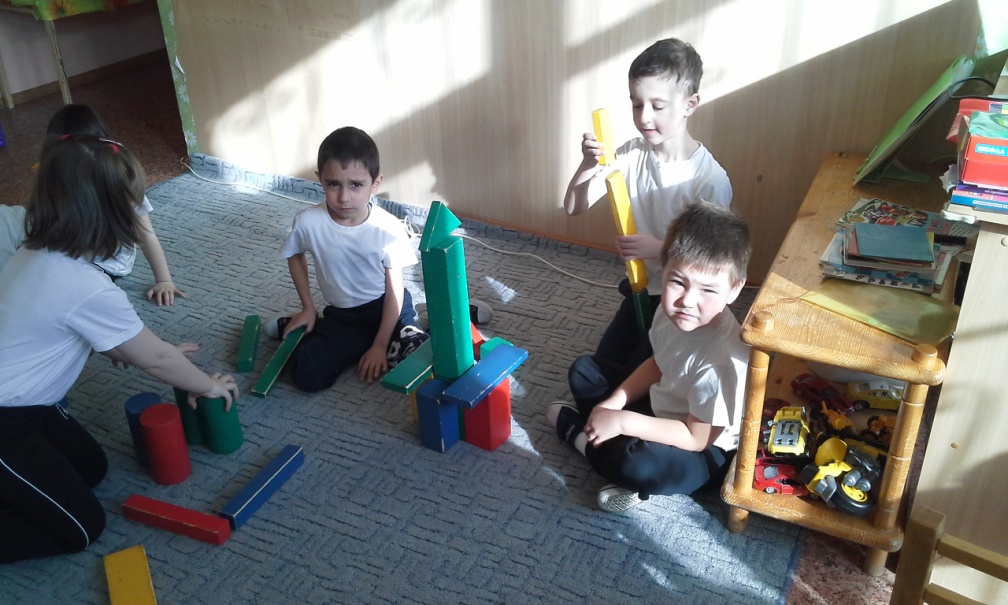 Центр «Двигательная активность»
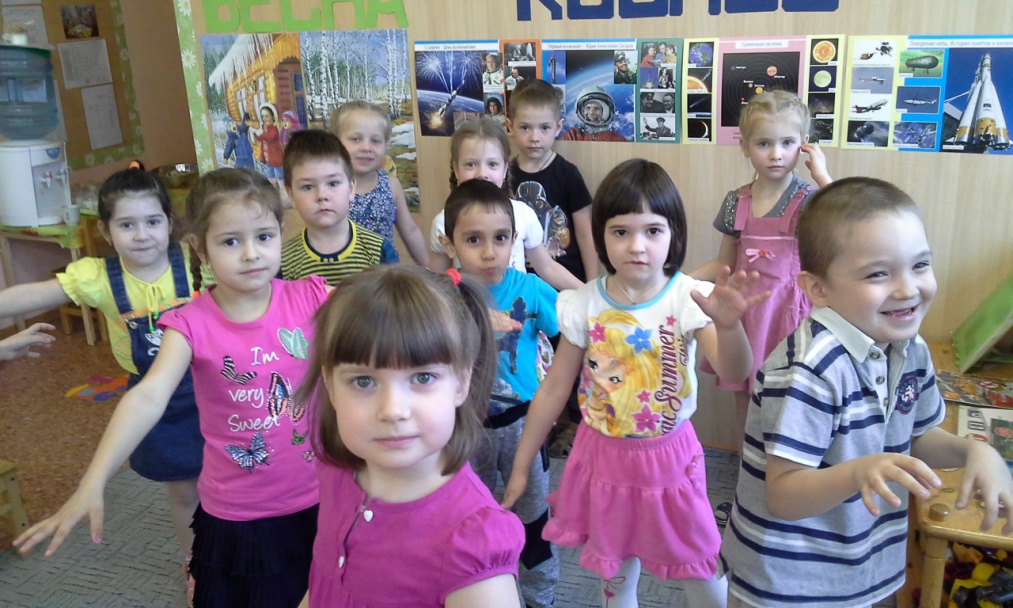 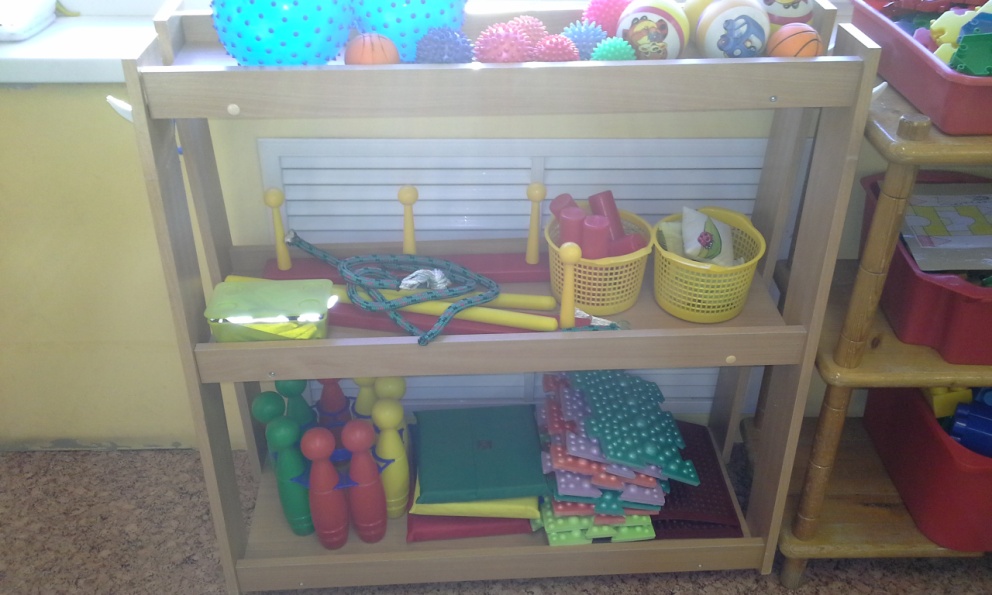 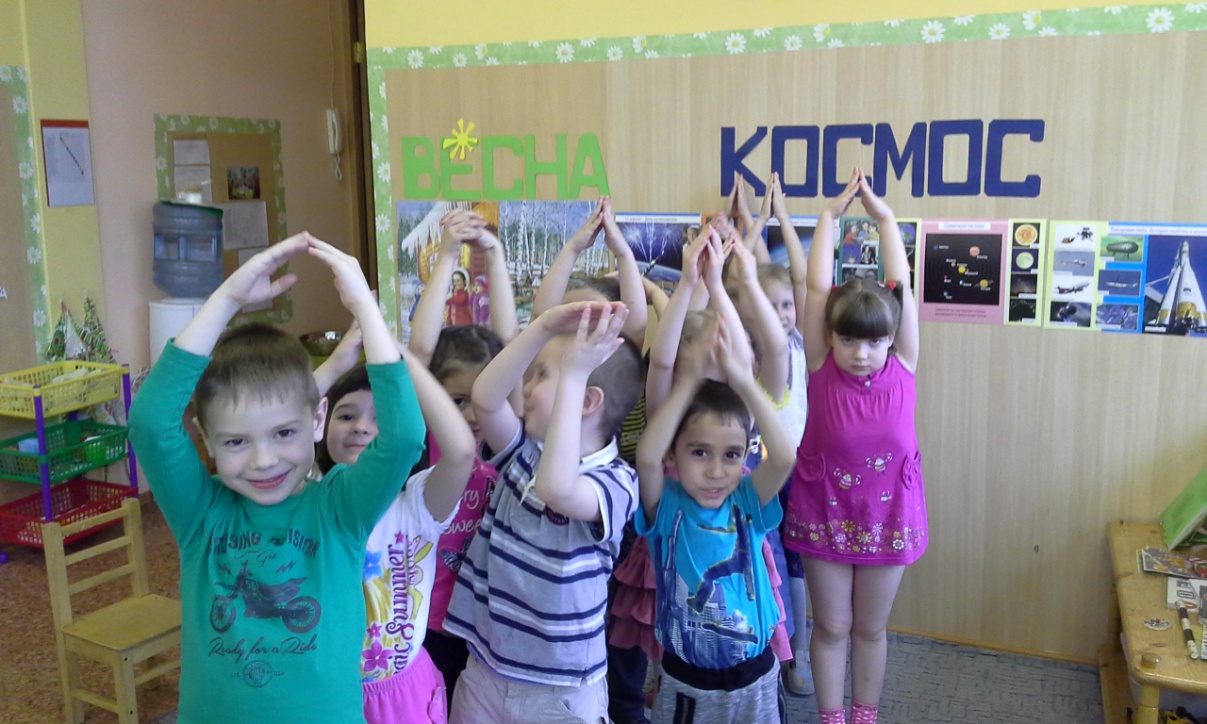 Результат проекта
«Парад планет»
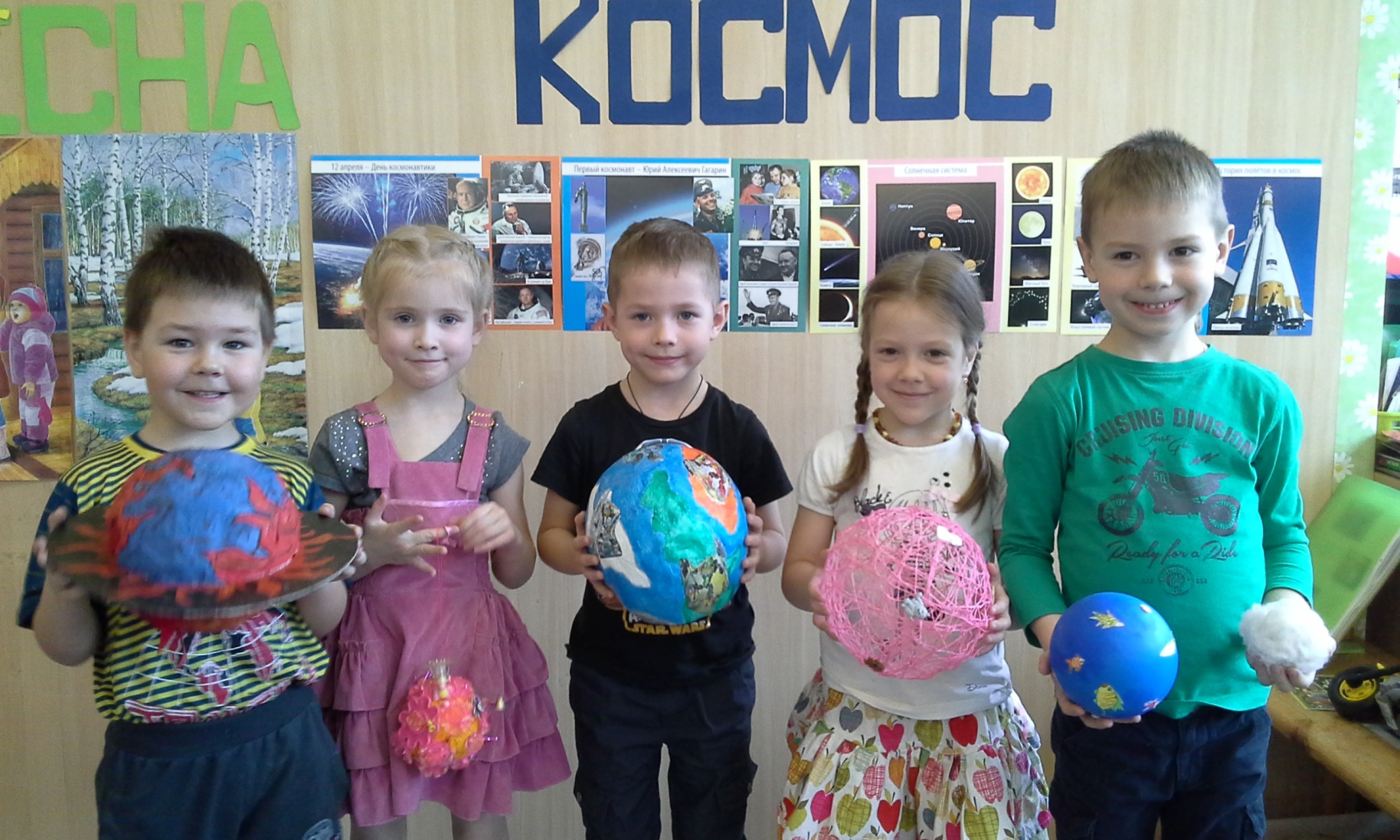